International Tax Aspects of De-SPACing
11th Annual IBA Finance & Capital Markets Tax Conference
1 March 2022
1
Pamela Lawrence Endreny, Gibson
Pamela Lawrence Endreny	Gibson, Dunn & Crutcher LLP, U.S.
James Anderson	Skadden, Arps, Slate, Meagher & Flom LLP, U.K.
Delcia Capocasale	Cuatrecasas, Spain
Francesco Gucciardo	Aird & Berlis, Canada
James Somerville	A&L Goodbody, Ireland
Pieternel Verhoeven – van den Brink	NautaDutilh, Netherlands
Christian Wimpissinger	Binder Grösswang
2
Pamela Lawrence Endreny, Gibson
Topics
Recent De-SPAC Trends
Characterization of Promote and Founder Shares and Other Sponsor Considerations
De-SPAC Structures
Preliminary Matters– Re-Domiciling the SPAC
Basic Case– Direct Merger and Share-for-Share Exchange
Forward Triangular
Reverse Triangular
Combination of Share-for-Share and “Dummy” Merger
“Double Dummy”
Exchangeable Share
Interesting Practice Points
3
1. Recent De-SPAC Trends
4
James Anderson, Skadden
James Somerville, A&L Goodbody
Recent De-SPAC Trends
Merger of equals
Very limited recourse for tax 
Often no tax indemnity and warranties do not survive closing
Importance of tax due diligence and pricing in tax risks / costs e.g. stamp duty

Eleventh-hour deal sweeteners 
Anchor investments
Non-redemption commitments
Transfer of promote by Sponsors
Importance of forward planning for Sponsors at pre-IPO stage

Incentives 
Roll-up of target incentive arrangements to surviving Listco
Jurisdiction by jurisdiction review
SPAC and surviving Listco director arrangements
5
James Anderson, Skadden
James Somerville, A&L Goodbody
Recent De-SPAC Trends (cont’d)
VAT
Particular relevance to European SPACs
Complex services arrangements with third parties (e.g. banks) and Sponsors
Computation of VAT leakage as part of de-SPAC funds flow

SPAC and surviving Listco tax residence 
Required governance 
Is the proposal realistic?
Related: Offshore economic substance rules
6
2. Characterization of Promote and Founder Shares and Other Sponsor Considerations
7
Pieternel Verhoeven – van den Brink, NautaDutilh
James Anderson, Skadden
Introduction
SPACs are all about the Sponsor
Specific knowledge and experience of the Sponsor must convince public investors
Business combination within the Sponsor’s specific area of expertise
The investment of the Sponsor is at-risk 
Sponsor invests in Sponsor Units (a Sponsor Share and a Sponsor Warrant)
Investment is used for incorporation of the SPAC, the IPO and target search
Typically, the Sponsor owns 20% of the SPAC’s equity after IPO
The Business Combination
Conversion of the Sponsor Shares into shares of the post-Business Combination Topco 
Warrants become exercisable
Sale of the shares
Taxable events to be assessed per jurisdiction
8
Pieternel Verhoeven – van den Brink, NautaDutilh
James Anderson, Skadden
Sponsor considerations– U.K. aspects
Receipt of promote by SPAC directors on IPO
Jurisdiction by jurisdiction analysis of employment tax consequences
Exposure for SPAC as well as relevant director
Valuation considerations

Conversion of founder shares on de-SPAC
May be an employment tax event for directors, e.g. under UK employment related securities rules
New security or change of terms? 
Preferential structuring opportunities e.g. pure contractual restrictions on founder shares 

Disposals between IPO and de-SPAC
European participation exemptions usually require minimum holding period
9
Pieternel Verhoeven – van den Brink, NautaDutilh
James Anderson, Skadden
Sponsor Considerations– Dutch aspects
Dutch lucrative investment regime (i)

A Sponsor individual could be in scope of the Dutch LIR, if he/she:
directly or indirectly holds Sponsor Shares or Sponsor Warrants in a Dutch SPAC; and 
performs some form of activity for the Dutch SPAC
LIR benefits (income from Sponsor instruments) are progressively taxed (up to 49,5%)
Often key individuals linked to the Sponsor are also:
(i) on the board of the Dutch SPAC; or 
(ii) performing activities for the Dutch SPAC under an employment/consulting agreement
Sponsor Individual
Board member/employee
Sponsor Holding
Public Units
Public Shares
Public Warrants
Sponsor Shares
Sponsor Warrants
Dutch SPAC
10
Pieternel Verhoeven – van den Brink, NautaDutilh
James Anderson, Skadden
Sponsor Considerations– Dutch aspects (cont’d)
Dutch lucrative investment regime (ii)

General LIR rule

Residual category; rights economically comparable to interests under the general rule

Arguments against Sponsor investment being in scope of the LIR

Ways to limit exposure
11
Pamela Lawrence Endreny, Gibson
Sponsor Considerations – U.S. aspects
Sponsors pay relatively low price for founder shares
U.S. Tax Court case provides support
Berckmans v. Comm’r, T.C. Memo. 1961-100
Individual acquired shares of new corporation for $1/share in anticipation of IPO where $9.50/share was paid by new investors.
Court held that there was no disguised compensation to taxpayer because of uncertainties that shares issued to taxpayer would be worth more than the amount paid
Future value of founder shares depends on contingencies:
Successful IPO
Identification of target and successful combination
Founder shares often issued before SEC registration statement filed
12
3. De-SPAC Structures
13
Delcia Capocasale, Cuatrecasas
De-SPAC Structures– Overiew
Structuring alternatives:
Cross-border merger
Target taking over 
SPAC taking over and PE issues
Redomiciling target and merging with SPAC
Share-for-share exchange
Triangular merger and EU issues
Single dummy and double dummy
14
a. Preliminary Matters– Re-Domiciling the SPAC
15
Francesco Gucciardo, Aird & Berlis
Delcia Capocasale, Cuatrecasas
Re-domiciling the SPAC
Jurisdiction of SPAC is chosen at inception when target has not yet been identified
Once identified, SPAC will often seek to re-domicile into the target’s jurisdiction
Re-domiciling may be necessary in order to have a tax-efficient de-SPAC transaction and resulting corporate structure
16
Francesco Gucciardo, Aird & Berlis
Delcia Capocasale, Cuatrecasas
Re-domiciling the SPAC– Canadian aspects
Canadian resident cannot achieve a tax deferral if it exchanges shares of a Canadian target for shares of a foreign SPAC (whether on a direct share exchange or amalgamation)
Tax-deferral requires either: (A) the business combination be effected via an exchangeable share structure (discussed later), or (B) the foreign SPAC first redomicile to Canada
In context, redomiciling a SPAC to Canada is generally neutral for Canadian purposes, but there could be issues if the redemption of non-participating SPAC shareholders cannot be effected before redomiciling
Redemption Price less Paid-up Capital in Shares = Deemed Dividend subject to Canadian withholding tax
The paid-up capital (PUC) inherent in the shares owned by the redeeming SPAC shareholder may be less than the redemption price for any number of reasons (e.g. PUC averaging)
Note: if foreign law of SPAC does not contemplate the concept of capital, SPAC may need to file an election on redomiciliation to “reset” PUC to net asset value on immigration (could result in a taxable dividend for any Canadian SPAC shareholders)
Withholding tax on deemed dividend could be as high as 25% (but possibly 15% for a redeeming shareholder that stands to benefit from a Treaty) and could represent a non-recoverable cost to the redeemer
Redeeming after redomiciling could, therefore, be prejudicial
17
Francesco Gucciardo, Aird & Berlis
Delcia Capocasale, Cuatrecasas
Re-domiciling the SPAC– Canadian aspects (cont’d)
It may be possible to “shift” PUC inherent in the other SPAC shares to the shares of the redeeming shareholders, but not without an element of tax risk and not without requiring the redeeming shareholders to first participate in the business combination before being redeemed
Business combination might be effected by way of reverse triangular amalgamation(s):
Canadian target (or NewTopCo which has acquired Canadian target) acquires the redomiciled SPAC via a triangular amalgamation (e.g. merger sub and SPAC amalgamate and shareholders receive stock of Canadian target/NewTopCo (“TopCo”))
TopCo issues ordinary shares to the participating SPAC shareholders, but issues redeemable preferred shares to the redeeming SPAC shareholders
Total PUC inherent in the shares issued by TopCo will be equal to the total PUC inherent in the shares of redomiciled SPAC
PUC is first allocated on amalgamation to the redeemable preferred shares to the extent of their redemption price and the balance to the ordinary shares issued to participating SPAC shareholders
Following the amalgamation, the redeemable preferred shares are redeemed
18
Pamela Lawrence Endreny, Gibson
Re-domiciling the SPAC– U.S. aspects
If U.S. SPAC seeks to acquire non-U.S. target, may require SPAC to re-domicile or become a subsidiary of a foreign corporation
Possibilities include:
Foreign Target acquires U.S. SPAC in a reorganization transaction  
Use New Foreign HoldCo in a “double dummy” 
U.S. SPAC redomiciles prior to acquiring foreign target
U.S. “anti-inversion rules” under Section 7874 must be navigated to ensure foreign parent not treated as a U.S. corporation (or adverse rules)
Additional anti-inversion regime under Section 367 are also important for U.S. shareholders
SPAC’s shareholders must receive ≤50% of the resulting foreign parent corporation
GRA needed for any U.S. SPAC shareholder that receives ≥5% of the stock of the resulting foreign parent corporation
Must also comply with active trade or business requirement
19
b. Basic Case– Direct Merger and Share-for-Share Exchange
20
Delcia Capocasale, Cuatrecasas
De-SPAC Structures– Basic Case
Initial structure
TargetCo
Shareholders
Sponsor
Listed shares
100%
100%
TargetCo
SPAC
Final structure
TargetCo
Shareholders
Sponsor
Listed shares
PIPE INVESTORS
--Typically achieved by a direct statutory merger, where SPAC acts as surviving entity.
--Also achievable through SPAC’s previous acquisition of Target shares (via a reverse triangular merger or an exchange of shares) + post upstream merger
w%
x%
y%
z%
SPAC
TargetCo’s
business
21
Christian Wimpissinger, Binder Grösswang
James Somerville, A&L Goodbody
Share-for-Share Exchange
Share for share exchange without Triangular
founders
cash for shares
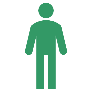 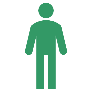 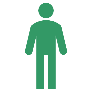 SPAC wants to acquire an EU Target, e.g., in Austria.
It pays cash for most of the founders’ shares (Step A) and, in addition, a portion of the founder’s shares are exchanged for shares in the SPAC (Step B)
SPAC
shares for shares
A
B
EU Target
22
c. Forward Triangular
23
Christian Wimpissinger, Binder Grösswang
James Somerville, A&L Goodbody
Forward Triangular Amalgamation
Share for share exchange with Triangular Forward Merger
shares received upon the merger
founders
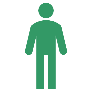 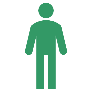 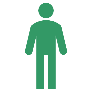 SPAC
SPAC wants to acquire an EU Target, e.g., in Austria.
It pays cash for most of the founders’ shares and, in addition, a portion of the founder’s shares shall be exchanged for shares in the SPAC
The steps to implement this tax neutrally (in Austria) are as follows:
A. 	SPAC establishes NewCo
B. 	NewCo buys most of shares for cash
C.	Target is merged with and into NewCo (NewCo = surviving entity); upon merger remaining shares are cancelled and shares in SPAC are issued to founders
cash for shares
EUNewCo
A
B
C
C
EU Target
partial ownership after Step B
merger
24
d. Reverse Triangular
25
Christian Wimpissinger, Binder Grösswang
James Somerville, A&L Goodbody
Reverse Triangular Amalgamation
Share for share exchange with Triangular Reverse Merger
shares received upon the merger
founders
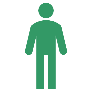 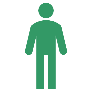 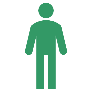 SPAC
Same as previous, but instead of a forward triangular merger, a reverse triangular merger is implemented, i.e.:
A. 	SPAC establishes NewCo
B. 	NewCo buys most of shares for cash
C.	NewCo is merged with and into Target (Target = surviving entity); upon merger remaining shares of founders are exchanged for shares in SPAC
cash for shares
EUNewCo
A
B
C
C
EU Target
partial ownership after Step B
merger
26
e. Combination of Share-for-Share and “Dummy” Merger
27
James Somerville, A&L Goodbody
Christian Wimpissinger, Binder Grösswang
Other Combination Structures
Combination of share for share exchange and ‘dummy merger’
Shareholders
Shareholders
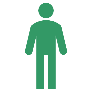 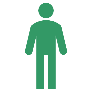 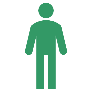 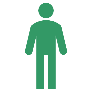 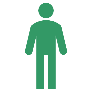 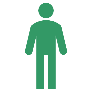 Irish Newco established
It establishes BVI Merger Sub
BVI law merger takes place with SPAC shareholders receiving Irish NewCo Shares
Irish NewCo enters into share for share exchange with Portuguese target shareholders
Irish Parent
(Ireland)
Target
(Portugal)
Share for share exchange
A
B
C
D
SPAC
(British Virgin Islands)
Merger Sub
(British Virgin Islands)
merger
28
James Somerville, A&L Goodbody
Christian Wimpissinger, Binder Grösswang
Other Combination Structures (cont’d)
Shareholders
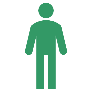 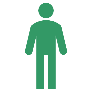 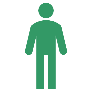 SPAC establishes Irish HoldCo with a Cayman Island subsidiary
Merger of SPAC down into Cayman Island subsidiary with SPAC Shareholders receiving Irish HoldCo Shares
Share for Share Exchange between Irish HoldCo and Target with Target Shareholders receiving Irish HoldCo Shares
Shareholders
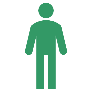 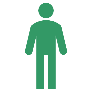 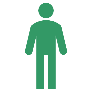 SPAC
(Cayman Islands)
Irish HoldCo Shares
Issuer of HoldCo shares and cash
Irish HoldCo
(Ireland)
A
B
C
merger
Target
(Germany)
Transfer of target shares
NewCo
(Cayman Islands)
29
James Somerville, A&L Goodbody
Christian Wimpissinger, Binder Grösswang
Other Combination Structures (cont’d)
TopCo formed with wholly owned US MergerCo sub
TopCo enters into Irish court approved ‘scheme of arrangement’ where shares in Target are acquired in return for issue of shares in TopCo to Target shareholders
Delaware law merger of MergerCo with SPAC with SPAC surviving  and each SPAC shareholder receiving shares in TopCo.
Shareholders
Shareholders
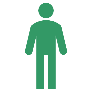 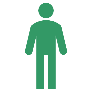 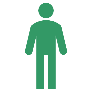 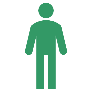 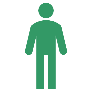 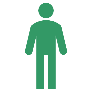 TopCo
(Ireland)
Target
(Ireland)
Scheme of Arrangement
A
B
C
SPAC
(United States)
MergerCo
(United States)
merger
30
James Somerville, A&L Goodbody
Christian Wimpissinger, Binder Grösswang
Other Combination Structures (cont’d)
Shareholders
Shareholders
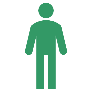 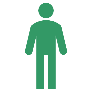 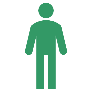 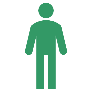 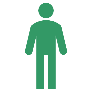 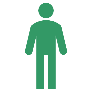 Unusual dual resident target structure
Target both an Irish and a Delaware company
Due to dual headed nature a need for both (A) a share for share exchange to cater for the Irish company and (B) a US law merger to cater for the Delaware domestication
Target
(Ireland)
SPAC
(United States)
Share for share exchange
A
B
Target
(United States)
Merger Sub
(United States)
merger
31
James Somerville, A&L Goodbody
Other Combination Structures (cont’d)
Why might Irish holdco be used in a de-SPAC transaction?
No Irish SPACs – restrictive listing/takeover rules requiring suspension of trading on announcement of de-SPAC transaction

But use of Irish TopCo where SPAC’s domicile and target’s domicile may be sub-optimal

Why Ireland?
Common law legal system/investor familiarity/English speaking
Holding company regime and 12.5% CT rate
Straightforward equity/debt fundraising rules
No “say on pay” director compensation rules or employee participation board requirements
Access to EU directives and wide treaty network
Proven track record of US listed Irish TopCos – 35+
32
f. “Double Dummy”
33
Delcia Capocasale, Cuatrecasas
“Double dummy” transactions– EU considerations
TargetCo
Shareholders
Sponsor
Listed shares
PIPE INVESTORS
w%
x%
y%
z%
HoldingCo
100%
100%
TargetCo
SPAC
--DeSPAC structure achieved through two “reverse triangular mergers”*, by which MergerSub 1 merges into TargetCo, and MergerSub 2 merges into SPAC, with TargetCo and SPAC each surviving the merger as wholly owned subsidiaries of HoldingCo (i.e., the TargetCo’s shareholders and the SPAC’s shareholders receive HoldingCo shares directly as a result of the mergers).
--From an EU tax viewpoint, the same result can be achieved through an exchange of shares (share-for-share merger), in the EU to achieve this structure an exchange agent should act on	behalf investors receiving shares in TargetCo and SPAC and exchanging them for shares in Holdco
--SPAC shares are delisted and HoldingCo shares become traded shares.
--HoldCo can keep the tax residence of TargetCo.
--Intra group loan is required.
34
Pamela Lawrence Endreny, Gibson
“Double dummy” Transactions– U.S. Considerations
Stock consideration may qualify as tax-free to U.S. shareholders under Section 351, subject to potential application of U.S. anti-inversion rules
Not tax-free to U.S. warrant holders
May also qualify as a tax-free reorganization under Section 368, subject to meeting continuity of business requirement, which would protect warrants
NewCo
NewCo
Target
SPAC
MergerSub 1
Target
Merger
Sub 2
SPAC
35
Francesco Gucciardo, Aird & Berlis
“Double dummy” transactions– Canadian amalgamation
A Canadian amalgamation is similar in some respects to a “double dummy” transaction
Canadian concept of “amalgamation” differs from the concept of merger known in the U.S., Europe and many other jurisdictions
In a Canadian amalgamation, both predecessor companies “continue” as a single new corporation at law
Canadian commercial law does not contemplate the concept of an absorptive merger where one predecessor “survives” the merger while the existence of the other predecessor(s) cease
There is, however, a potential solution in Canada where the amalgamation needs to mimic an absorptive “survivor-style” merger for non-Canadian purposes:
Taxpayers have been successful in executing the business combination (and, therefore, any amalgamation(s)) as part of a Court-approved plan of arrangement wherein the Court order declares that notwithstanding the corporate statute an identified predecessor to the amalgamation survives the amalgamation while the other predecessor(s) cease to exist
36
Francesco Gucciardo, Aird & Berlis
Canadian amalgamation (cont’d)
SPAC redomesticated to Canada
RTM between Opco Target and MergerSub 1
Opco Target Survives*
Opco Target shareholders receive Canada TopCo Common Shares
RTM between SPAC and MergerSub 2
SPAC Survives*
Redeeming SPAC shareholders receive Canada TopCo Preferred Shares
Other SPAC shareholders receive Canada TopCo Common Shares
Redeeming SPAC Shareholders redeemed
Opco Target Shareholders
SPAC Shareholders
Redeeming SPAC 
Shareholders
4
Canada TopCo
2
*Canadian amalgamation concept is that of a continuation style combination where each of the predecessors continue as a single new corporation.  In order to facilitate non-Canadian objectives (e.g. US tax), business combinations effected as part of a court-ordered plan of arrangement often include operative wording declaring and legally establishing that one predecessor survives the combination while the other ceases to exist
3
Opco Target
(Canada)
SPAC
(Cayman) > (Canada)
MergerSub 2
(Canada)
MergerSub 1
(Canada)
1
37
g. Exchangeable Share
38
Francesco Gucciardo, Aird & Berlis
Exchangeable Share Structure– Canada
If redomiciling the SPAC is not possible or desirable (discussed earlier), it may still be possible to achieve a tax-deferral for Canadian shareholders of a Canadian target by employing an exchangeable share structure

Although the exchangeable share structure is “tried” and “tested” from a Canadian perspective, it is not without complexity in execution and maintenance
39
Francesco Gucciardo, Aird & Berlis
Exchangeable Share Structure– Canada (cont’d)
Exchangeable share structure
1. Establish Acquirer 
Acquisition Structure
2. ExchangeCo Acquires
Canadian Target
3. Clean-Up Merger
Simplified Current
Acquirer Shareholders
+ Non-Canadian 
Target Shareholders
SPAC Shareholders
+ Non-Canadian 
Target Shareholders
VotingTrust
VotingTrust
SPAC Shareholders
Target
Shareholders
SPAC Shareholders
Foreign Acquirer
Foreign SPAC
Foreign SPAC
Canadian
Target
Foreign SPAC
Can HoldCo
Canadian
Shareholders
Can HoldCo
Can HoldCo
Canadian
Shareholders
Can ExchangeCo
Can ExchangeCo
Can ExchangeCo
Canadian
Target
40
4. Interesting Practice Points
41
James Anderson, Skadden
Interesting Practice Points– U.K. and Luxembourg
Treasury shares
Desirable from Capital Markets perspective for use at de-SPAC and post-de-SPAC stage 
Tax considerations for European (e.g. Luxembourg) SPACs and Sponsors 

Private placement warrants
UK resident surviving Listco / corporate Sponsors: application of UK derivative contract rules
Are the private placement warrants listed and admitted to trading?
Typical 5 year exercise period 

UK target: stamp duty structuring opportunities
Is s.77 acquisition relief an option?
Very challenging where non-share element to de-SPAC consideration
42
Pamela Lawrence Endreny
Interesting Practice Points– U.S.
“UP-C” structure has been used where target is a flow-through (transparent) entity and other structures (e.g., double dummy) present inefficiencies

SPAC remains the public vehicle and invests in equity of the target
Target equityholders may sell some equity to SPAC for cash
Target equityholders able to maintain equity ownership in transparent entity
When they desire liquidity in the future, they may exchange their equity for pubco shares
Structure often includes a tax receivable agreement
43
Questions & answers
44